Из опыта работы
Насертдиновой Земфиры Маснавиевны 
Учитель информатики
МБОУ ООШ д.Чурашево
Хочу поделиться опытом работы на образовательной платформе Учи.ру
Крупнейшая российская образовательная онлайн-платформа, на которой более 12 млн учеников изучают школьные предметы в интерактивной форме по индивидуальной траектории, учатся программированию, развивают гибкие навыки, готовятся к ВПР и ОГЭ, а также участвуют в олимпиадах.
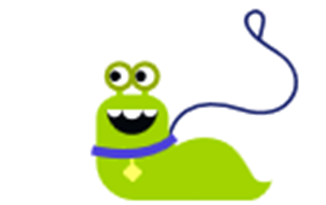 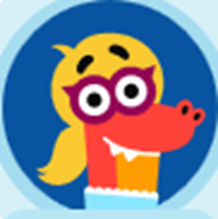 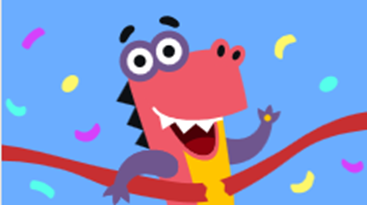 Процесс обучения с Учи.ру легкий и увлекательный для детей,  сервис имеет яркий дизайн с забавными персонажами. 
Симпатичные иллюстрации подбадривают ребят интересными заданиями
Обучение построено на выполнении интерактивных заданий, которые соответствуют школьной программе. Задания моделируют ситуации из реальной жизни, знакомые каждому ребенку.
Осуществить контроль, выдав  проверочную работу по пройденной теме
Дети имеют возможность самостоятельно изучать предмет. Знания не даются в готовом виде, ребенку предлагаются наводящие вопросы и создаются условия, при которых тот сможет разобраться и найти ответ сам
Добавьте все свои классычтобы ученики могли заниматься в классе и дома
Участие в  олимпиадах помогает школьнику тренировать  внимание, логику и пространственное воображение. Они интересны и удобны в нескольких отношениях: во-первых, привлекают детей сходством с компьютерной игрой; во-вторых — позволяют наглядно демонстрировать задание; в-третьих, участник узнает свой результат сразу (пробный тур) или через 5 минут после завершения олимпиады (основной тур).
Контролировать процесс освоения учебного материала и повышать уровень.
Использование системы позволяет повысить мотивацию ребёнка, путём создания благоприятной эмоциональной среды для выполнения заданий.
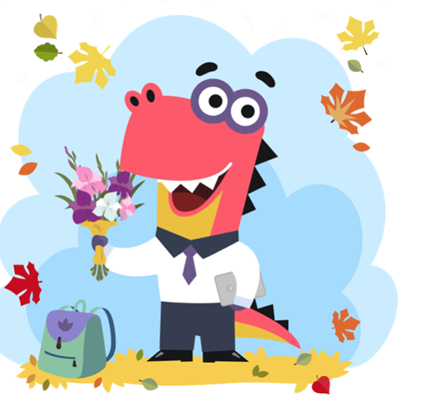 Два интерактивных задания на работу с текстом: одно основано на художественном, другое — на научно-познавательном
Два сюжетных интерактивных задания, в которых ученикам предстоит решить проблему, взаимодействуя с персонажами
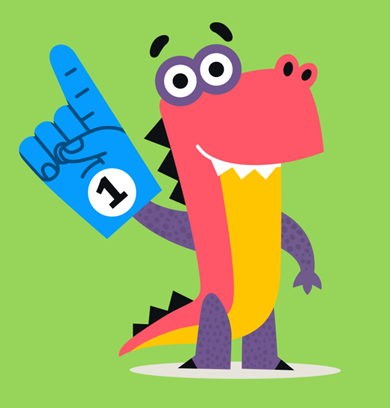 Контролировать процесс освоения                                          учебного материала и повышать уровень
Чем чаще вы пользуетесь платформой вместес учениками, тем больше наград получаете
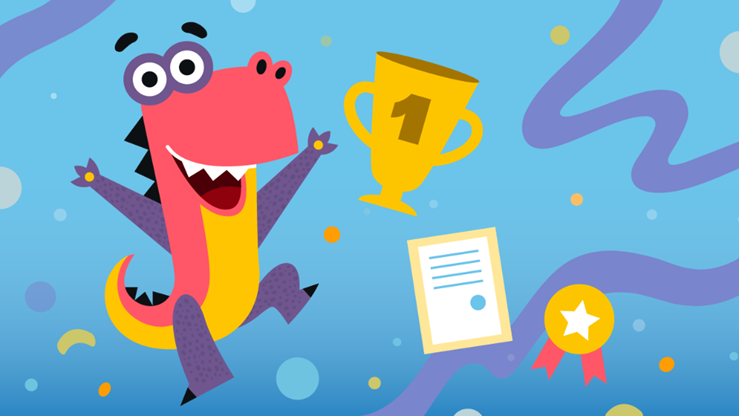 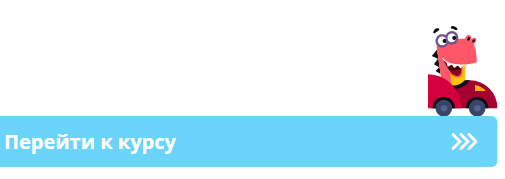 Есть возможность пройти курсы повышения по всем направлениям
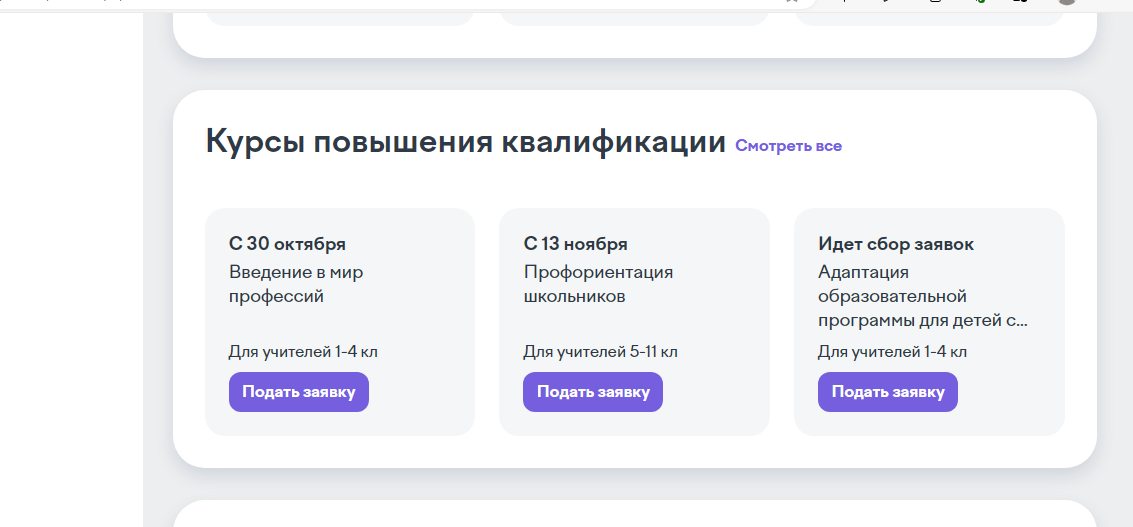 Внеурочная деятельность
Мероприятия внеурочной деятельности помогают ученикам начальной школы достигать метапредметные и личностные результаты, что обеспечивает реализацию в рамках ФГОС.
С помощью наших материалов вы сможете провести интересное занятие в игровой форме, которое дополнит и углубит знания по основным предметам.
Сервис доступен только учителям.
Спасибо за внимание